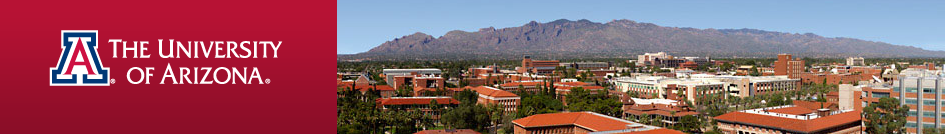 Transit Path Choice Model Using Smart Card Data
(A Logit Model for Transit Path Choice Behavior)

Alireza Khani, Neema Nassir, Sang Gu Lee, Hyunsoo Noh, and Mark Hickman
The University of Arizona, Tucson, AZ
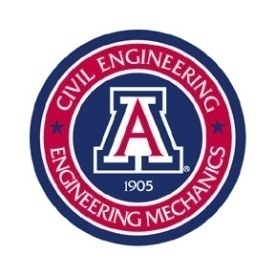 13th TRB National Planning Applications Conference
Reno, NV, Monday May 9, 2011
Introduction
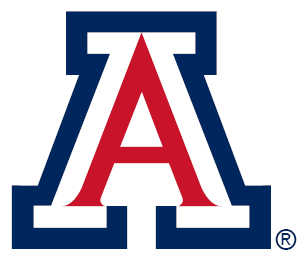 Objective:
- Calibration of a path choice model using smart card data (Metro Transit in Minneapolis)

Metro Transit (www.metrotransit.org)
- Serving Minneapolis/St. Paul area, MN 
 Data available for 30 days in November 2008 (including AFC, APC, and AVL)
 We used Monday, November 10, 2008 (84,413 records)

Google’s General Transit Feed Specification (GTFS ) (www.gtfs-data-exchange.com)
- Stops: 14,601
        Stop ID, Stop Name, Latitude, Longitude, etc.
- Trips: 9,369 (Weekdays Service)
        Route ID, Trip ID, Service ID, Trip Head-sign, etc. 
- Stop Times: 488,105 (Weekdays Service)
        Trip ID, Stop ID, Arrival/Departure Time, Stop Sequence, etc
1
Available Data
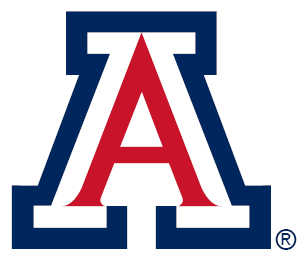 AFC transactions contain:
 Special Serial Number (i.e. unique personal ID)
 Fare Card Type (e.g., Metro Pass, U-Pass, C-Pass, Stored Value, ADA, …)
 Transaction Time and GPS Location of the transaction
 Route Number, Bus ID, Run ID

GTFS contains:
 Trip IDs served by each Route
 Bus schedule of each trip at each stop
 Location of stop (Latitude, Longitude)

OD Estimation algorithm gives:
 Origin and Destination Stop of each person
 Trip trajectory (boarding/alighting  stops and alighting time(s))
 Transfers as well as activities between consecutive trips
2
Stop-Level OD Estimation
Transit Stop-Level O-D Estimation Using Transit Schedule and Automated Data Collection System, TRB 2011, Paper # 11-2949
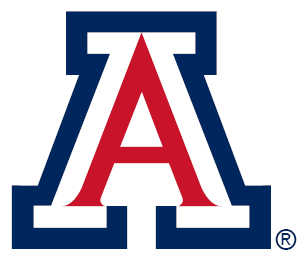 For each passenger we know:
 Transaction time of the boarding
 GPS location of the boarding
 Route number (no information about direction)

We infer the trajectory and estimate OD:
 Boarding stop, trip ID (direction), and alighting stop
- Whether a transfer has happened or an
  activity has taken place between two trips

Trip Chain Assumptions:
- Passengers don’t use any other mode than transit    
   in the sequence of their trips
- The last trip of the day ends at the origin of the first trip of the day
2nd Dest.
1st Dest.
Home
Transfer
Bus
Walk
Transaction
Bus Stop
3
Inferring the boarding and alighting stops
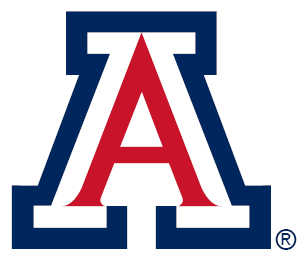 1- Find the nearest stop to the first transaction’s location.

2- If distance is less than D1 (0.1 mi) keep the stop (boarding).

3- Find the most probable bus trip serving that stop at the transaction time based on the schedule.

4- Find the nearest stop among the stops on that trip to the next transaction location.

5- If distance is less than D2 (0.5 mi) keep the stop (alighting).
First transaction
Second transaction
First route
Second route
Bus stop
Boarding stop
 inferred
Alighting stop
 inferred
4
Detecting Transfers
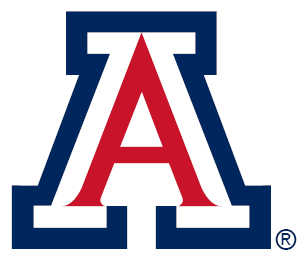 W: Estimated walking time, including possible delay
 
tacc:  Time from which the boarding stop becomes accessible for the passenger

L:  Time duration between the estimated arrival time to the boarding stop and the actual boarding time

Nopp: Number of bus runs lying in the time interval from tacc to the actual boarding

Kthopp: Kth bus run that is available to the passenger
IF L >= 90 min
Non-transfer
IF Nopp>1
Non-transfer
IF  30 < L < 90 min
Transfer
Transfer
IF Nopp<=1
IF L <= 30 min
5
SPACE
Scheduled Bus Departures
1stOPP
KthOPP
2ndOPP
tacc
Boarding
TIME
Alighting
W
L
Route Choice Set
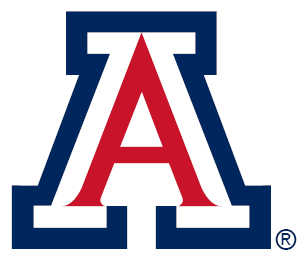 Destination
Destination
Destination
Bus
Origin
Origin
Origin
Walk
Transaction
Bus Stop
Choice set
Passenger  1
Passenger  2
6
Alternative Generation
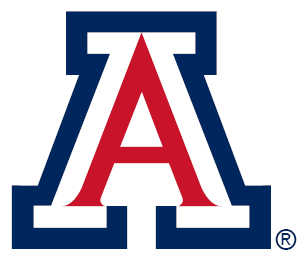 Generated Alternatives
Passenger 1
Path A
Observed Paths
Path B
Passenger 1
Path C
Passenger 1
Passenger 1
Path A
Path A
Passenger 2
Passenger 2
Path B
Passenger 2
Path B
Passenger 3
Path C
Passenger 2
Path C
Passenger 3
Path A
Passenger 3
Path B
Passenger 3
Path C
7
Choice Attributes and Fare Card Coverage
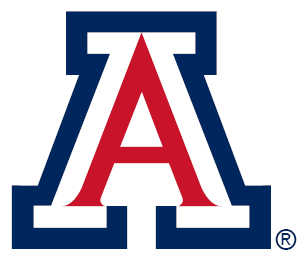 8
Fares Variations
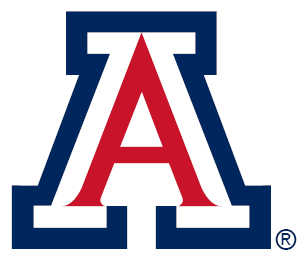 9
Downtown Minneapolis and Downtown St. Paul
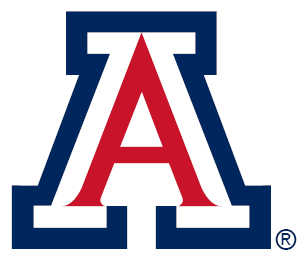 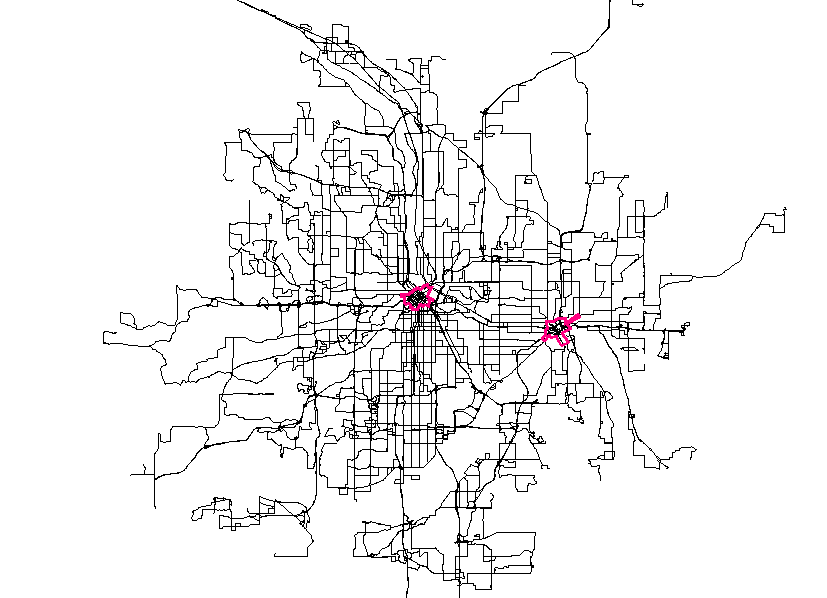 Downtown St. Paul
Downtown Minneapolis
10
Utility Function Variables
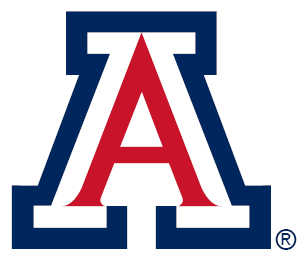 Alternative Specific Variables:
- In Vehicle Time:		VT
- Number of Transfers:	TR  
- Waiting Time:		WT
- Walking Distance: 	WD
- Express Route: 		EX

User Specific Variables (fare):
- Express Cost:		(EXCost) = EX * (1 – CEX)
- Downtown Cost:	(DTCost) = DT * (1 – CDT)
11
Correlation of the Variables
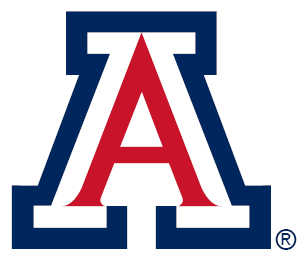 Red: High correlation	Green: Low correlation
12
Independence of Irrelative Alternatives (IIA)
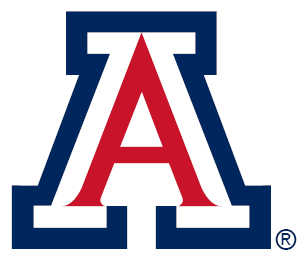 What is IIA?
Adding another alternative or changing the attributes of one alternative does not affect the relative odds between the two alternatives considered.

Example:
Red/Blue Bus Vs Auto

Why is IIA important?
Failure to consider the fact that red bus and blue bus are perfect substitutes

How did we detect the violation of IIA?
Alternatives with a common leg (unlinked trip)

How many cases with violating IIA property?
	AM: 	8 	out of	481	(2%)
	MD: 	62	out of	588	(10%)
	PM: 	14	out of	744	(2%)
	NT:  	10 	out of	107	(9%)
13
Data Sets and Calibration Tool
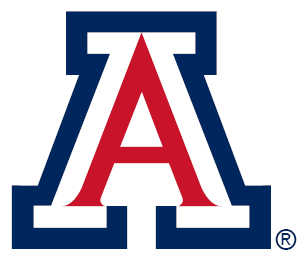 Calibration Tools:
- Easy Logit Modeler (ELM) (http://www.elm-works.com/)
- Biogeme (http://biogeme.epfl.ch/)
14
Disaggregate Models
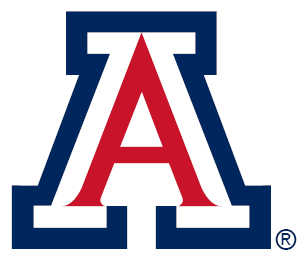 15
Aggregate Models
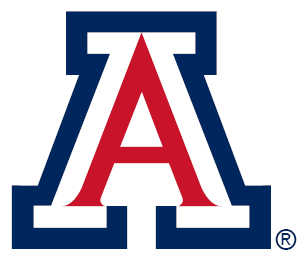 16
Test of Taste Variation
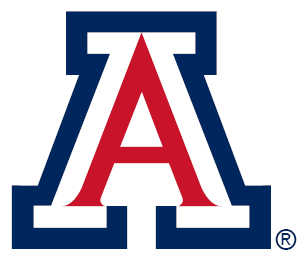 What is Taste Variation?
Statistical test indicating the significance of difference between a model estimated for an aggregated set of observations  and models estimated for different segments of the same data set.

How does the test work?
Equality of the Vector of Coefficients
 Null Hypotheses:		βa = βs1 = βs2 
 Likelihood Ratio:		LR = -2 * ( LLa - ∑ LLs )
 Degrees of freedom: 		DF = ∑ Ks – Ka 
	when k is the number of variables in the utility function.
 The null hypothesis is tested using Chi-square test (χ2DF)
Individual Coefficient Test:
 Testing a similar hypotheses for each coefficient using t-statistic calculated by:
(βs1 – βs2)/(var(βs1) – Var(βs2))
17
Result of the Taste Variation Test
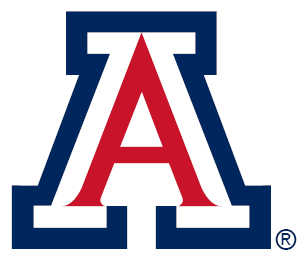 18
Conclusion
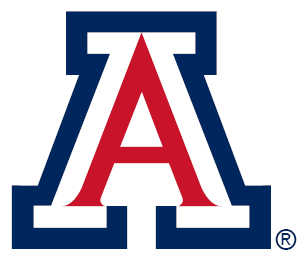 We proposed an algorithm for estimating transit OD and trajectory of each passenger using smart card data. The model can detect the transfer points.
 The results of the algorithm were used to estimate a utility function for transit route choice model in different time periods of a day.
 Estimation results shows that the number of transfers is the most important factor in transit route choice in all data sets (disaggregate and aggregate).
 Test of taste variation shows that the aggregation of the datasets for different time periods toward all the day dataset cannot be rejected and a unique utility function can be used for transit route choice in different time periods of the day.
19
Questions?